Оценка повторяемости экспериментальных данных, получаемых при скретч-тесте полимерного эпоксидного покрытия
Д.А. Коновалов, И.А. Веретенникова, Е.О. Смирнова
Институт машиноведения УрО РАН, г. Екатеринбург
Цель - качественная и количественная оценка царапин для одного и того же покрытия, нанесенного на алюминиевые и стальные подложки, и статистический анализ полученных результатов.
Покрытие - компаунд на основе однокомпонентного эпоксидного клея ЭТП-2 горячего отверждения, разработанного в Институте органического синтеза им. И.Я. Постовского УрО РАН.
Материал подложки – сталь Ст3 (шероховатость Ra=0.01) и алюминиевый сплав АМг6 (Ra=0.035).
Скретч-тест – с помощью машины Zwick/Roell Z2.5 со столиком  для перемещения образца в горизонтальной плоскости. Наконечник Роквелла с радиусом скругления вершины 200 мкм. Эксперимент проводили до момента касания индентором материала подложки.
Результаты эксперимента
Фотография царапин
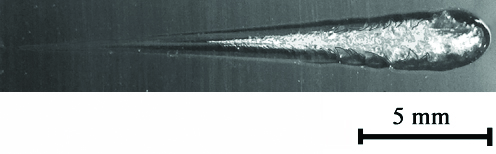 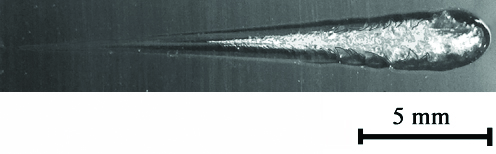 Сталь Ст3
АМг6
Диаграммы царапания для стали Ст3
Диаграммы царапания для сплава АМг6
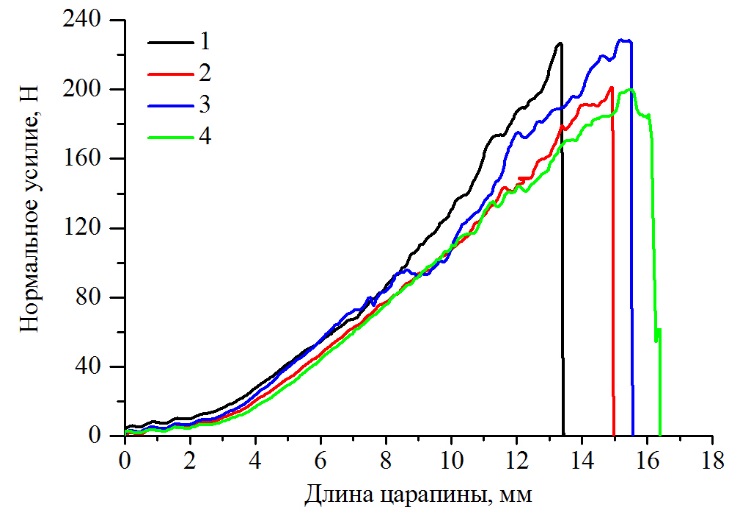 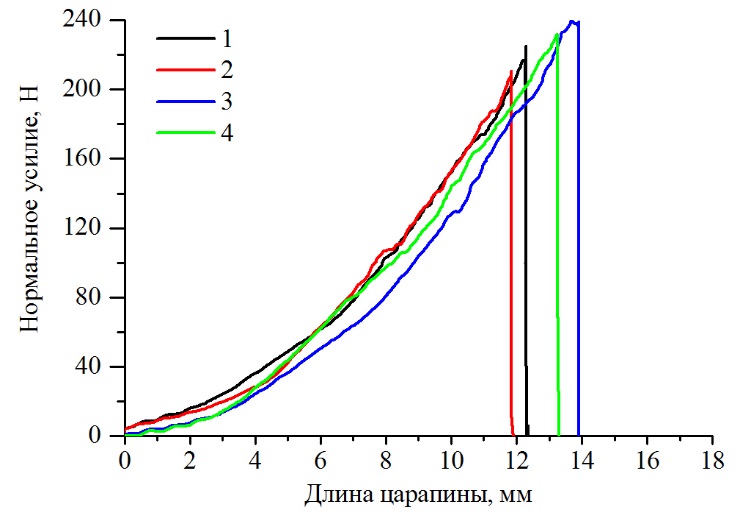 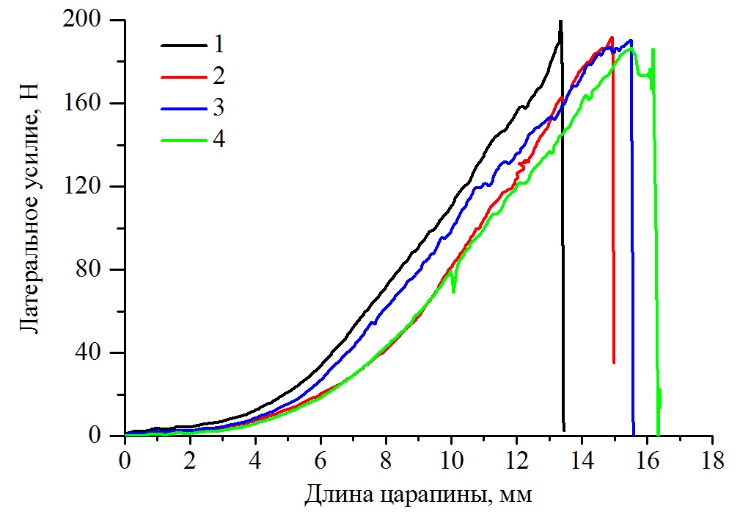 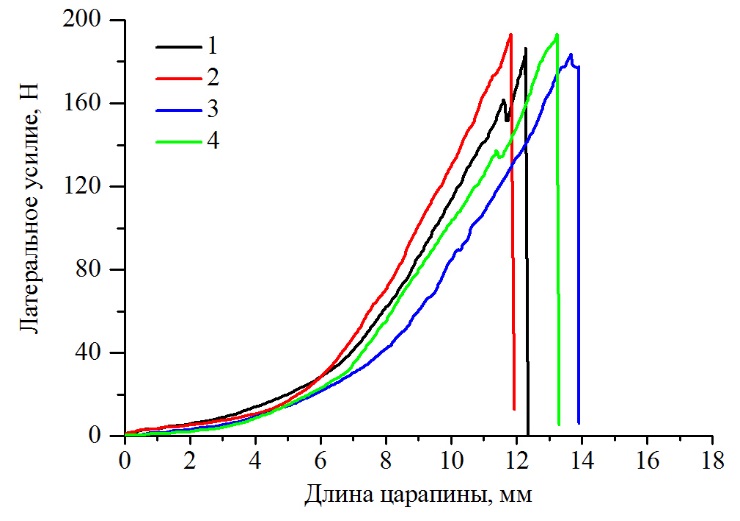 Статистический расчет для максимальных усилий
Среднеквадратическое отклонение
Коэффициент вариации
Доверительный интервал
где ts – критерий Стьюдента, для четырех экспериментов равный 3,1824 при уровне значимости 0.05.
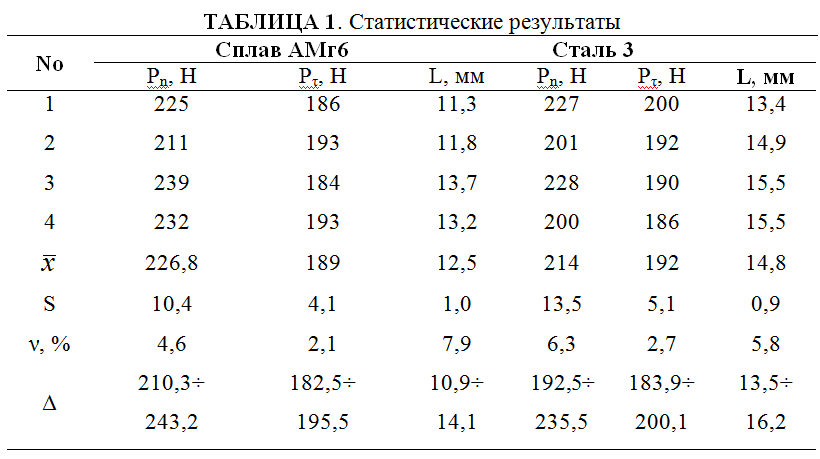 Статистический анализ проведенных испытаний показал, что метод царапания позволяет получать результаты с достаточной повторяемостью для определения характеристик адгезионной прочности эпоксидных покрытий как на стальных, так и на алюминиевых поверхностях.